Warm Up
What are the most important factors when determining where to establish a civilization?
Where to establish a civilization
Water 
Resources
Usable Farmland
Geography (Natural Barriers)
Climate
Warm Up
You will not need your spiral today!
After taking out your worksheet, think to yourself…
What do we always do first when working with documents…

TLC a map:
Title
Legend
Compass Rose 
Symbols
Scale
Labels
Colors
Caption
Greece Geography Challenge
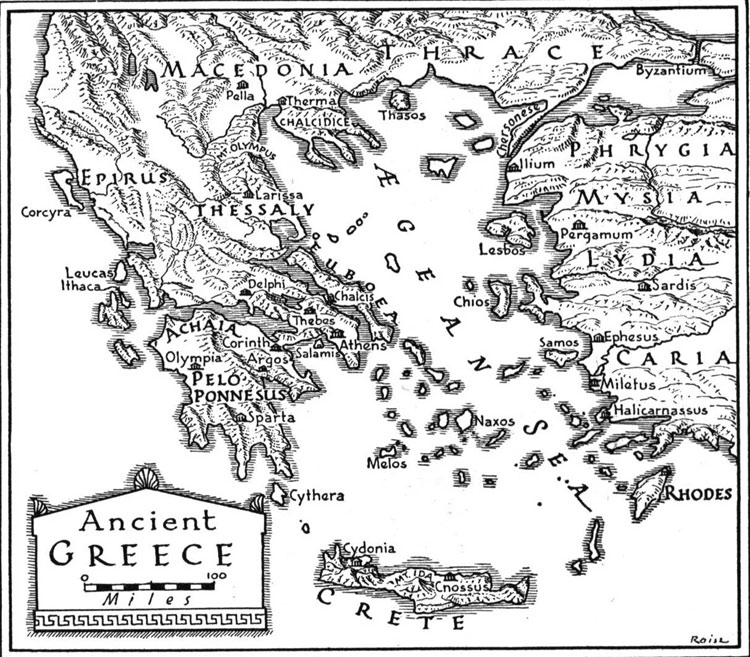 Learning Target
I can describe the geography of Greece and the impact it had on settlement.

Success Criteria:
Label a map
Analyze map of Greece 
Answer questions using maps
Make historical hypotheses based upon maps
What do we always do first when working with documents…
TLC of Reading a Graphs/ Charts/ Maps/ DataCopy this information down under your map on page 8
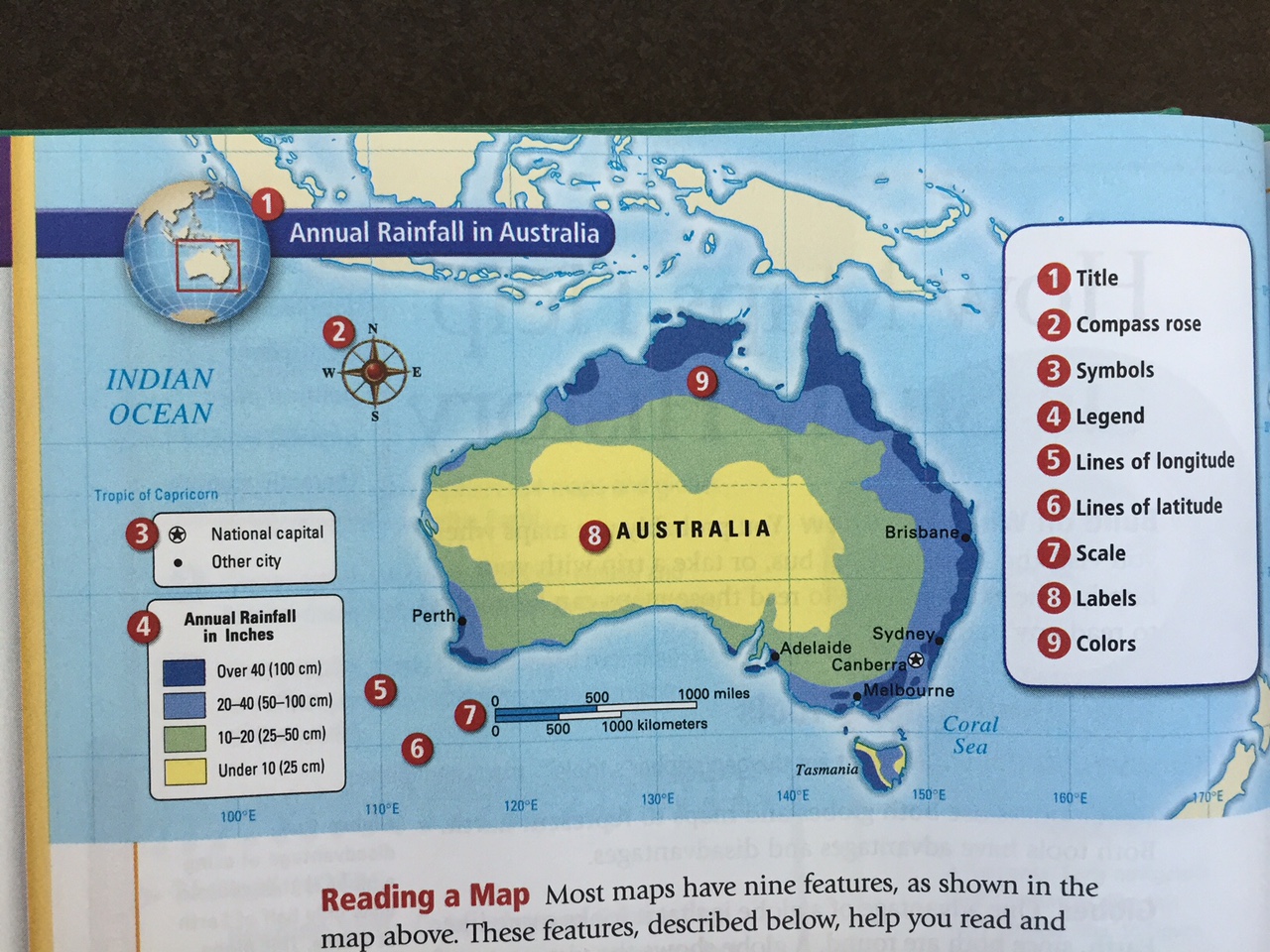 TLC a map:
Title
Legend
Compass Rose 
Symbols
Scale
Labels
Colors
Caption

In addition, look for:
Lines of Longitude
Lines of Latitude
What is the difference between a continent and a country?
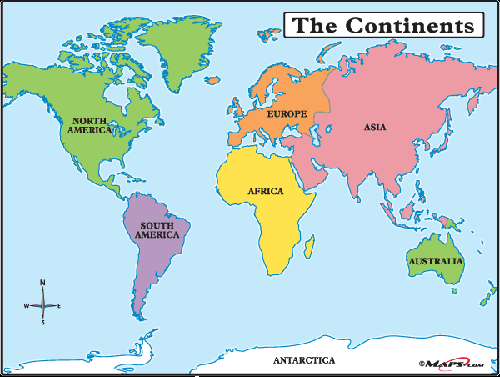 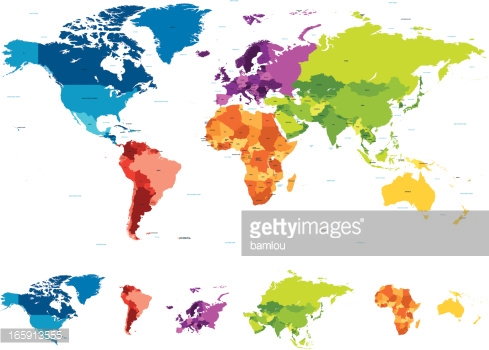 Task
Starting on page 245 of the textbook, independently complete the Geography Challenge Worksheet.  You will be answering questions and labeling a map of Greece.
Use a separate sheet of paper to give you more room to answer the questions if needed.
All questions must be answer in complete sentences.

You have the period to work on this and it will be due at the end of the period TODAY!
Once you are done…
Draw a map of Greece on a separate sheet of paper
Include:
How they travelled and traded
Show the geographic environment/features
Location of major colonies
Location of major bodies of water
Surroundings
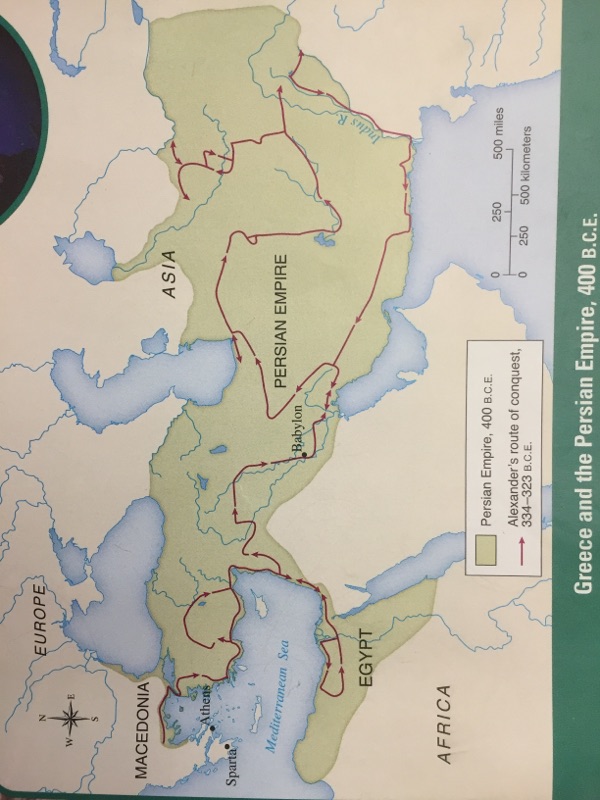 Page 245 Map
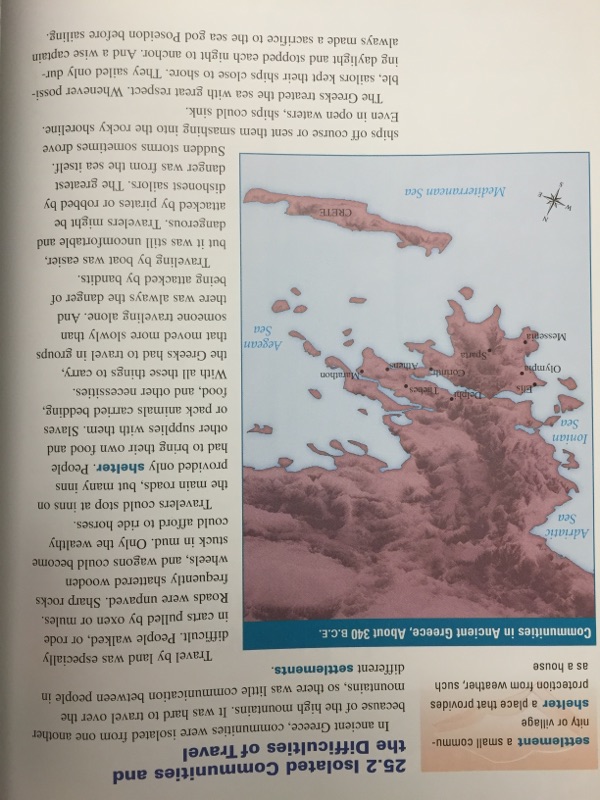 Section 25.2
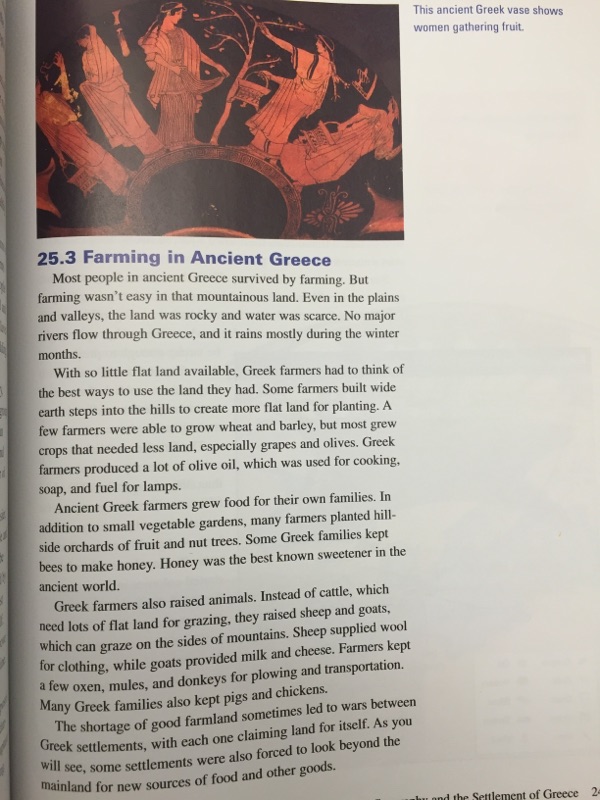 Section 25.3
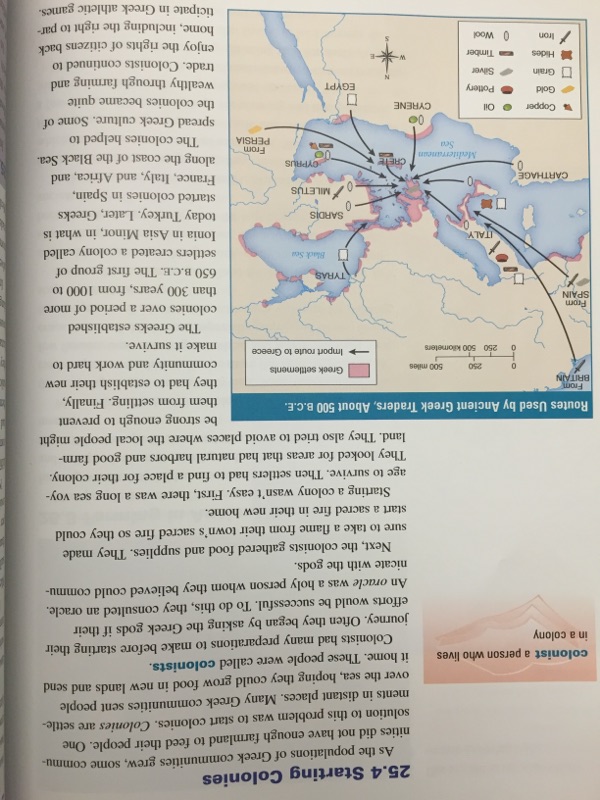 Section 25.4
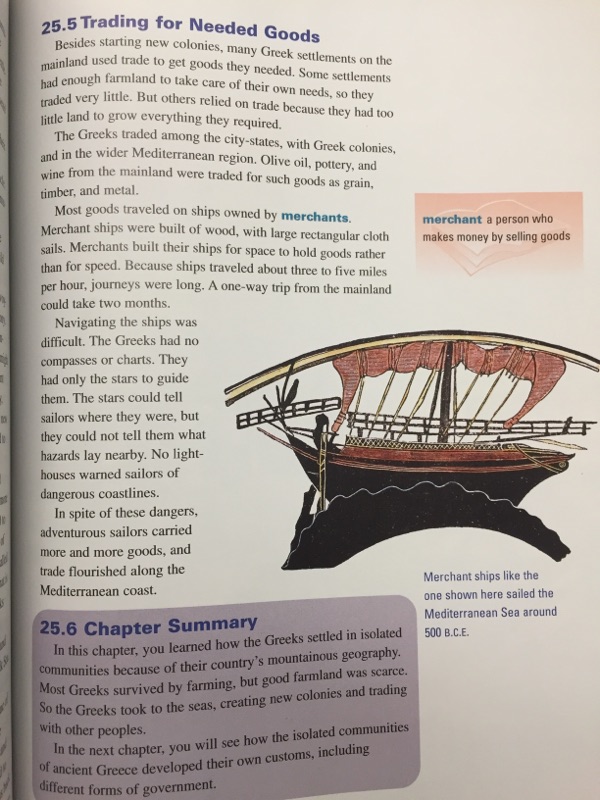 Section 25.5